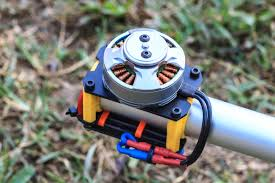 Department of Electrical  Power and Machine Engineering
First Course of Special Machine
By Qasim Al Azze               2018
1370
Electrical Technology
zero, as shown in Fig. 36.1 (e) and so on. If we plot the values of resultant flux against  between  limits  = 0º to = 360º, then a curve similar to the one shown in Fig. 36.2 is obtained. That is why an  alternating flux can be looked upon as composed of two revolving fluxes, each of half the value and  revolving synchronously in opposite directions.
It may be noted that if the slip of the rotor is s with respect to the forward rotating flux (i.e. one  which rotates in the same direction as rotor) then its slip with respect to the backward rotating flux is  (2  s)*.
Each of the two component fluxes, while revolving round the stator, cuts the rotor, induces an
e.m.f. and this produces its own torque. Obviously, the two torques (called forward and backward  torques) are oppositely-directed, so that the net or resultant torques is equal to their difference as
shown in Fig. 36.3.
1 
	s   2
Now, power developed by a rotor is P =
I   R
	
2	2
g
s
	
1

1      	s   2
.
I   R
If N is the rotor r.p.s., then torque is given by
T	=
	
2	2
g
2 N	s
	
I 2 R
I 2 R
1
.    2	2   k .    2	2
Now,
N  =  Ns (1 s)
   Tg  =
s
2 Ns	s
Hence, the forward and backward torques are given by
I 2 R
I 2 R
 K .    2	2
K     2	2
Tf  =
and    Tb =
(2  s)
s
I 2 R
I 2 R
or
Total torque
Tf   =    2	2 synch.watt
and    Tb  =      2	2   synch. watt
s	(2  s)
T  =  Tf + Tb
Fig. 36.3 shows both torques and the resultant torque for slips between zero and +2. At standstill,
s = 1 and (2  s) = 1. Hence, Tf and Tb are numerically equal but, being oppositely directed, produce
no resultant torque. That ex-  plains why there is no start-  ing torque in a single-phase  induction motor.
However, if the rotor is  started somehow, say, in the  clockwise direction, the clock-  wise torque starts increasing  and, at the same time, the  anticlockwise torque starts de-  creasing. Hence, there is a  certain amount of net torque  in the clockwise direction  which accelerates the motor to  full speed.
Fig. 36.3
*	It may be proved thus : If N is the r.p.m. of the rotor, then its slip with respect to forward rotating flux is
s   =    Ns  N   1   N    or    N    1  s
Ns	Ns	Ns
Keeping in mind the fact that the backward rotating flux rotates opposite to the rotor, the rotor slip with  respect to this flux is
s    =    Ns  ( N )   1    N    1  (1  s)  (2  s)
b
Ns	Ns
1371
Single-phase Motors
36.4.	Making Single- phase Induction Motor Self-starting
As discussed above, a single-phase induction motor is not self-starting. To overcome this drawback  and make the motor self-starting, it is temporarily converted into a two-phase motor during starting
period. For this purpose, the stator of a single-phase  motor is provided with an extra winding, known as  starting (or auxiliary) winding, in addition to the main  or running winding. The two windings are spaced  90º electrically apart and are connected in parallel  across the single-phase supply as shown in Fig. 36.4.
It is so arranged that the phase-difference between  the currents in the two stator windings is very large (ideal  value being 90º). Hence, the motor behaves like a two-  phase motor. These two currents produce a revolving  flux and hence make the motor self-starting.
There are many methods by which the necessary
Fig. 36.4
phase-difference between the two currents can be created.
(i) In split-phase machine, shown in Fig. 36.5 (a), the main winding has low resistance but high  reactance whereas the starting winding has a high resistance, but low reactance. The resistance of the
starting winding may be increased either by connecting a high  resistance R in series with it or by choosing a high-resistance  fine copper wire for winding purposes.
Hence, as shown in Fig. 36.5 (b), the current Is drawn by  the starting winding lags behind the applied voltage V by a  small angle whereas current Im taken by the main winding  lags behind V by a very large angle. Phase angle between Is  and Im is made as large as possible because the starting torque  of a split-phase motor is proportional to sin . A centrifugul  switch S is connected in series with the starting winding and  is located inside the motor. Its function is to automatically  disconnect the starting winding from the supply when the  motor has reached 70 to 80 per cent of its full-load speed.
In the case of split-phase motors that are  hermetically
Single-phase motor.
sealed in refrigeration units, instead of internally-mounted centrifugal switch, an electromagnetic  type of relay is used. As shown in Fig. 36.6, the relay coil is connected in series with main winding  and the pair of contacts which are normally open, is included in the starting winding.
Fig. 36.5
Fig. 36.6
1372
Electrical Technology
During starting period, when Im is large, relay contacts close thereby allowing Is to flow and the motor  starts as usual. After motor speeds up to 75 per cent of full-load speed, Im drops to a value that is low  enough to cause the contacts to open.
A typical torque/speed characteristic of such a motor is shown in Fig. 36.7. As seen, the starting  torque is 150 to 200 per cent of the full-load torque with a starting current of 6 to 8 times the full-load  current. These motors are often used in preference to the costlier capacitor-start motors. Typical  applications are : fans and blowers, centrifugal pumps and separators, washing machines, small machine  tools, duplicating machines and domestic refrigerators and oil burners etc. Commonly available  sizes range from 1/20 to 1/3 h.p. (40 to 250 W) with speeds ranging from 3,450 to 865 r.p.m.
As shown in Fig. 36.8, the direction of rotation of such motors can be reversed by reversing the  connections of one of the two stator windings (not both). For this purpose, the four leads are brought  outside the frame.
As seen from Fig. 36.9, the connections of the starting winding have been reversed.
Fig. 36.7	Fig. 36.8	Fig. 36.9
The speed regulation of standard split-phase motors is nearly the same as of the 3-phase motors.  Their speed varies about 2 to 5% between no load and full-load. For this reason such motors are  usually regarded as practically constant-speed motors.
Note.  Such motors are sometimes referred to as resistance-start split-phase induction motors in order to
distinguish them from capacitor-start induction run and capacitor start-and-run motors described later.
Fig. 36.10	Fig. 36.11	Fig. 36.12
(ii) Capacitor-start Induction-run motors. In these motors, the necessary phase difference  between Is and Im is produced by connecting a capacitor in series with the starting winding as shown  in Fig. 36.10. The capacitor is generally of the electrolytic type and is usually mounted on the outside  of the motor as a separate unit (Fig. 36.11).
The capacitor is designed for extremely short-duty service and is guaranteed for not more than  20 periods of operation per hour, each period not to exceed 3 seconds. When the motor reaches about